TP no 5 –   Graphiques en Matlab
Solution des exercices 4, 5 et 6

Réalisée par: Dr A.Boudjedir 

Adresse e-mail : a.boudjedir@hotmail.fr

Chargé de cours Dr Hafidi
Un peu de cours
La commande plot permet de tracer un ensemble de points de coordonnées (xi , yi)  

La syntaxe est plot(x,y) où
x est le vecteur contenant les valeurs xi en abscisse
y est le vecteur contenant les valeurs yi en ordonnée
Attention : les vecteurs x et y doivent être de même dimension mais il peut s'agir de vecteurs lignes ou colonnes
Un peu de cours
On peut spécifier à MATLAB :
quelle doit être la couleur d'une courbe, 
quel doit être le style de trait 
et/ou quel doit être le symbole à chaque point (xi , yi).

La syntaxe de plot devient plot(x, y, 'cst') 
c désignant la couleur du trait
s le symbole du point 
t le type de trait
Un peu de cours
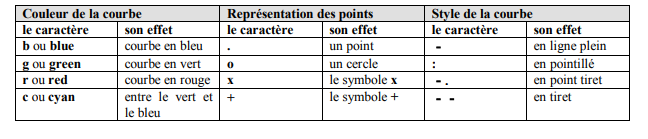 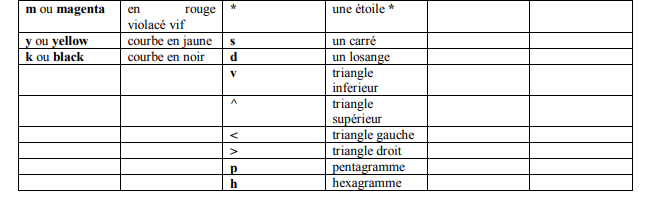 plot(x, y, ‘b.')
plot(x, y, ‘g+')
plot(x, y, ‘r*')
Solution de l’exercice  4
Exercice 4
Le script qui permet de créer, à l’aide de la fonction linspace, un vecteur V de 120 points, de valeurs comprises entre -13 et 13, puis tracer le graphe de la fonction 2V2+ 5 en fonction de V est le suivant :
La commande plot permet de tracer un ensemble de points de coordonnées (xi , yi)
Dans l’exercice  :
xi c’est les valeurs de vecteur  V
yi  c’est  les valeurs de la fonction 2V2+ 5
V=linspace(-13,13,120); 

plot(V,2*V.^2+5)
Exercice 4(suite)
Le résultat d’exécution de ce script est le suivant :
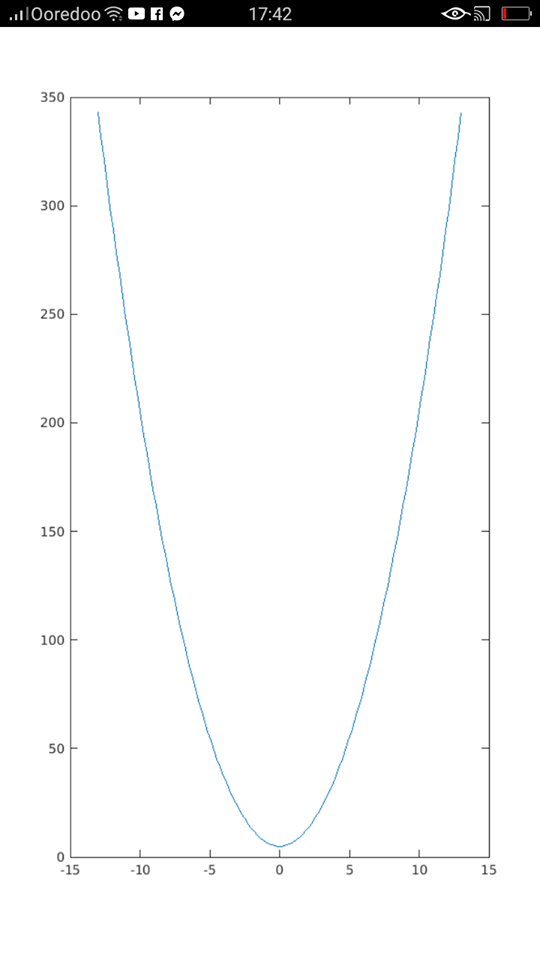 V=linspace(-13,13,120); 
plot(V,2*V.^2+5)
Exercice 4 (suite)
On commence par la création d’un tableau de valeur x avec un pas par exemple de 0.01 ( on peut choisir un autre pas)
x=[0:0.01 :10]; 
y=4*exp(-(x-5).^2/2); 
plot(x,y,'r*')
La commande plot trace la courbe a trois paramètres x, y et 'r*‘.  
Le dernier paramètre 'r*‘  permet de tracer la courbe en rouge et marquée « étoile »
Exercice 4 (suite)
La suite de script  avec les fonctions : xlabel, ylabel et legend
x=[0:0.01 :10]; 
y=4*exp(-(x-5).^2/2); 
plot(x,y,'r*') 
xlabel(‘cm’) 
ylabel(‘ua’) 
legend(‘loi gaussienne’)
La fonction xlabel donne le titre (cm) pour l’axe horizontal des abscisses x
La fonction ylabel donne le titre (ua) pour l’axe vertical des ordonnées y
La fonction legend donne un titre à la figure
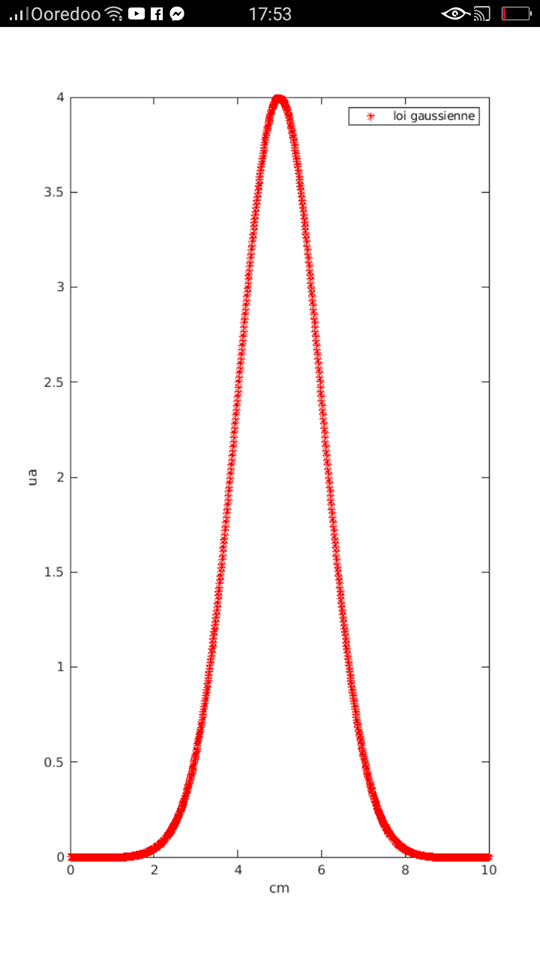 Exercice 4 (suite)
Le résultat d’exécution de ce script  est 
        le suivant :
x=[0:0.01 :10]; 
y=4*exp(-(x-5).^2/2); 
plot(x,y,'r*') 
xlabel(‘cm’) 
ylabel(‘ua’) 
legend(‘loi gaussienne’)
La courbe en rouge est tracée avec des  étoiles
Solution de l’exercice  5
Exercice 5
Le  script qui représente sur un même graphique, les fonctions sin(x), cos(x), sin²(x), sin(x²) dans des couleurs différentes est le suivant :
On commence par la création d’un vecteur x de valeurs équi-réparties entre -2pi et 2pi avec un pas par exemple de 0.01
x=[-2*pi:0.01:2*pi]; 
plot(x,sin(x),'ro',  x,cos(x),'g.',  x,(sin(x)).^2,'ms',  x,sin(x.^2),'bd') ;
La commande plot trace la courbe  de sin(x)  en rouge  r avec  les points de la courbe sous forme des cercles o
La commande plot trace la deuxième courbe  de cos(x)  en vert g  avec  les points de la courbe sous forme des points .
La commande plot trace la troisième courbe  de sin²(x)  en rouge violacé vif m  avec  les points de la courbe sous forme des carrés s
La commande plot trace la dernière courbe  de sin (x²)  en bleu b avec  les points de la courbe sous forme des losanges d.
Exercice 5 ( suite)
Le résultat d’exécution de ce script  est le suivant
x=[-2*pi:0.01:2*pi]; 
plot(x,sin(x),'ro',  x,cos(x),'g.',  x,(sin(x)).^2,'ms',  x,sin(x.^2),'bd');
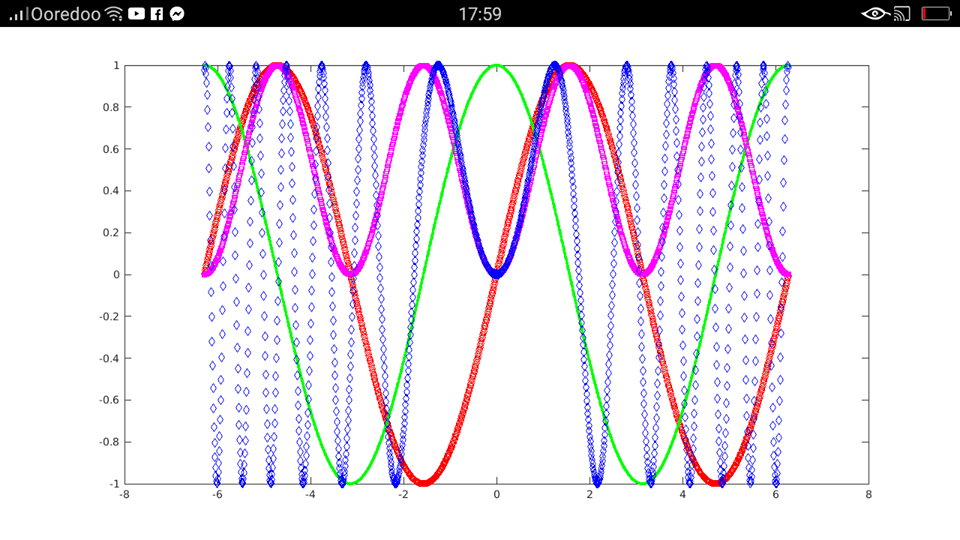 Solution de l’exercice  6
Exercice 6
Le script  qui permet de tracer sur l’intervalle [−5,5] la fonction x²cos(x) en trait plein bleu et la fonction xcos(x )en trait pointillé rouge est le suivant :
On commence par la création  d’un vecteur x de valeurs équi-réparties entre –5 et 5 avec un pas par exemple de 0.01 ( on peut changer le pas)
x = [-5:0.01:5]; 
y = x.^2.*cos(x);
z = x.*cos(x); 
plot(x,y,’b-’,    x,z,’r:’);
La commande plot trace la courbe  de z en trait pointillé rouge. 
Le paramètre  ‘r:‘ indique rouge et pointillé
La commande plot trace la courbe  de y  en trait plein bleu. 
Le paramètre  ‘b-‘ indique bleu et plein
Exercice 6 (suite)
Le résultat d’exécution de ce script  est le suivant
x = [-5:0.01:5]; 
y = x.^2.*cos(x); z = x.*cos(x); 
plot(x,y,’b-’,x,z,’r:’);
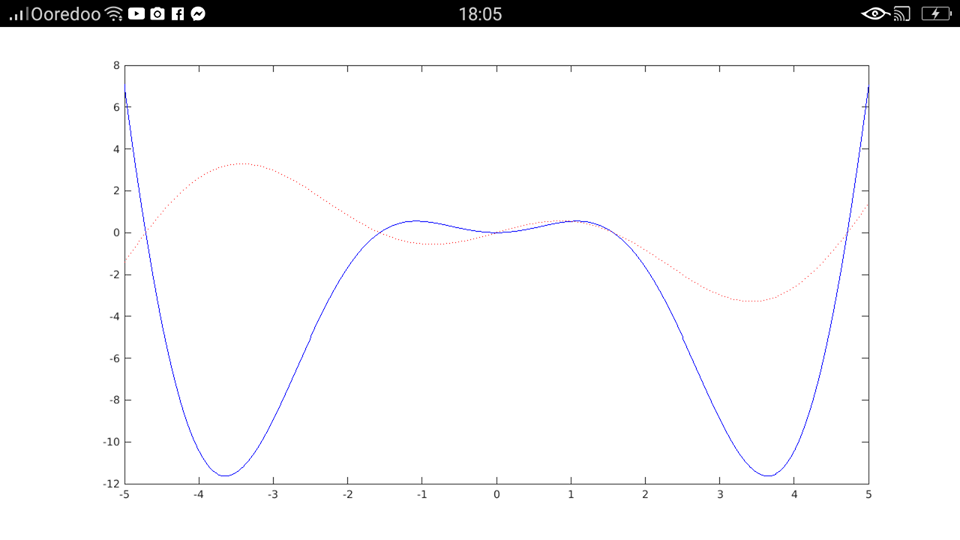 Merci pour votre attention

Adresse e-mail : 
a.boudjedir@hotmail.fr